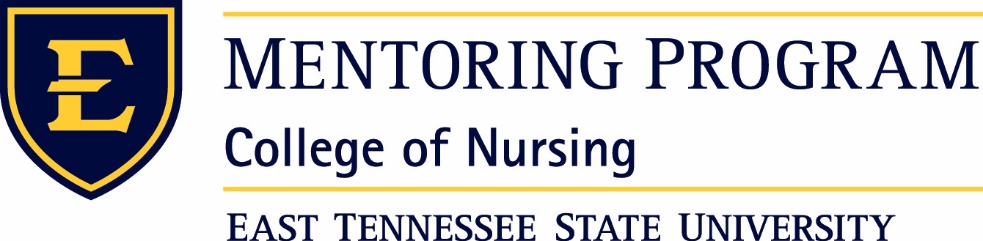 Tenure and/or Promotion: Planning and Surviving
The learner will understand the requirements of the tenure and/or promotion process
Policy on Promotion – 
https://www.etsu.edu/trustees/documents/academic/academic_promotion.pdf

Policy on Tenure – 
https://www.etsu.edu/trustees/documents/academic/academic_tenure.pdf
Which CON criteria?
Old
Get from Dean’s office
New
Available online
ETSU Online System
Know the T&P process for: 
CON 
https://www.etsu.edu/senate/facultyhandbook/colldept/collnursing.php
ETSU
https://www.etsu.edu/senate/facultyhandbook/tandpforms.php
3 year notebook to CON T&P Committee
Follows old T&P criteria, does not mesh well with new ETSU online requirements
T&P committee revising
1” notebook vs online
Work with your mentor
Training video
http://elearning.etsu.edu/academicaffairs/tenuresystem.htm

Deadlines
Follow flowchart found on T&P webpage
August 15 to September 15
Will also be sent to you from Dean’s office
Supporting Documents
Up to 100 MB
Must be a single file
For both T&P
Separate narrative statements
Must be PDF
Forms
Required specified with icon in online system
Tenure and promotion are separate
All supporting documentation populates to both
Decide how to separate supporting documents into either tenure or promotion, if going up for both
No double dipping
Tenure (example only)
Promotion (example only)
Teaching Activity
ETSU Letter of Appointment
FAR/FAE
Course Dev & Revision Doc
Awards and Certification
Student Letters
Faculty Letters
Service Activity
CON Service Doc
ETSU Service Doc
ETSU Letter of Appointment Undergraduate Faculty Status
Research Activity
Research Grants
Publications
Podium Conference Presentations
Poster Presentations
Service Activity
Community Involvement
Professional Involvement
Candidate forms
CV
Supporting documentation (one file in pdf)
Narrative statement
Promotion (provided form)
Tenure (provided form)
Department Chair
Candidate course load
Include the number of students in each course, each semester. Not found on requited form, so you must add a separate column
Peer review of teaching
Get a minimum of one each semester, provide to your chair
Narrative statement (aka your personal statement)
Self-assessment (aka ‘toot your own horn!’)
Showcase your strengths
Address weaknesses & have a plan to improve
Categories (teaching, scholarship, service)
Audience
Department colleagues
T&P process review members
Department Chair
T&P committee members
Dean
VP
President
Showcase your strengths
Avoid technical jargon
Intro
Highlight contributions to college and university
Teaching
Philosophy
Activities
Scholarship
Publications and presentations
Grants
Future interests, current research
Service
FAR/FAE
Committees 
Leadership
Practice as applicable
Addressing weaknesses
SAIs
Inconsistencies
Things you tried, but didn’t go as intended
SAIs
ETSU min of 8, CON does not specify; include all(?)
Save and print each course’s SAIs 
Make a chart 
Use Excel
List courses taught, esp those you coordinate, to show a pattern over time
Semester (code)
CRN (NRSE course # section #)
SAI Average (for course)
Make graph
Letters of support
Peer evals
Professional
Committees
UP/GP
CON
University
Professional
Service
Internal
External
FYI ~ scanning documents
Copy all ‘back pages’ of documents, so will be included in scan
i.e. FAE
Copier will not be able to scan all your documents at once (d/t vol)
Copier ‘eats’ documents 
Be prepared to fish out documents, re-copy ‘eaten’ documentation, re-scan
Scanner does not have enough internal memory to scan your documents and email to you
Bring your own memory stick, no larger than 8 GB (any larger and it will not work)
Save your scanned documents to your memory stick and transfer to your computer
Combine multiple pdf files into required one file to upload to online system